يقف عند وجود السيارات بمساعدة
شارع الشعبية
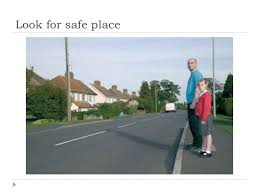 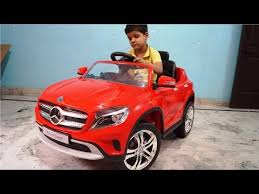 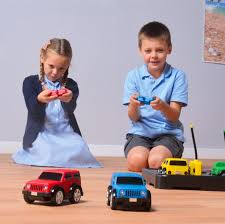 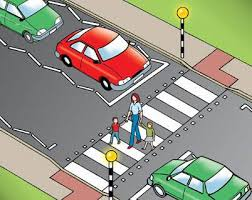 28 July 2020
2
28 July 2020
3
28 July 2020
4
https://www.youtube.com/watch?v=xoyEDrMDirA
https://www.youtube.com/watch?v=PR1NEvdWmmk
انشودتان لتمييز صيغ السؤال والإجابة عليها
5
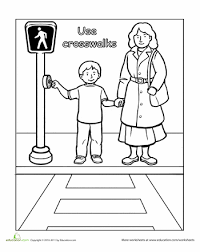 يقوم الطالب بتمييز إشارة المشاة ومساعدة الأهل عند قطع الشارع وتلوين الصورة بالألوان المناسبة
Click to add text
ورقة عمل صفية 1
6
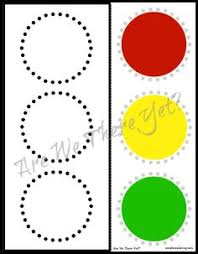 يقوم الطالب بقص ألوان الإشار الضوئية ولصقها في المكان المناسب "
ورقة عمل صفية 2
7
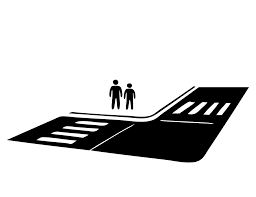 يقوم الطالب بتحديد أماكن عبور المشاة بمساعدة المعلمة
ورقة عمل صفية 3
8